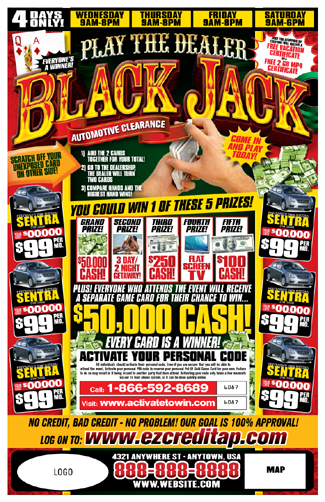 Dealer Partner Program
-
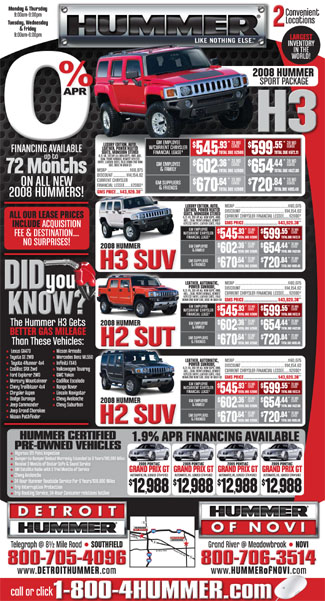 Multi media Marketing Events
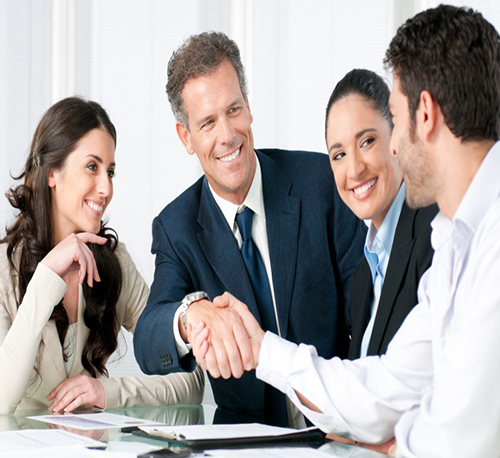 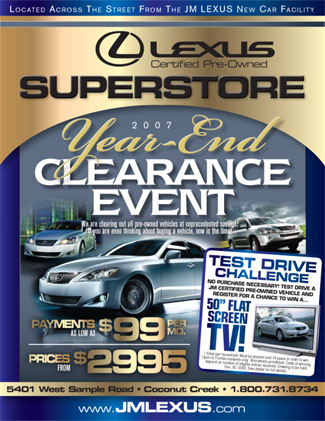 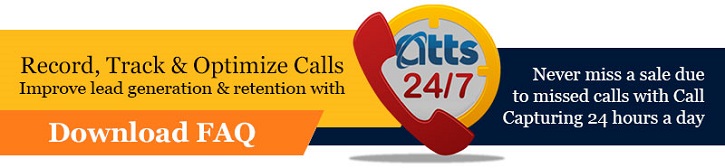 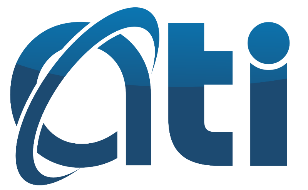 .Auto Technologies Inc.
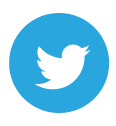 Phone Ups - Floor Traffic  
Credit Apps – E- Mail
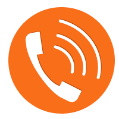 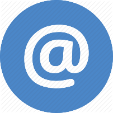 -
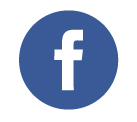 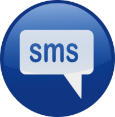 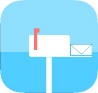 Strategic Multimedia Marketing
Traditional and Digital Distribution Channels
It’s time to move to the next level with your mail and use every avenue available to generate opportunities to move inventory!
At ATI we don’t simply mail out flyers hoping to generate traffic to your showroom. We choose one dealer in each geographical area as our “partner”, and together we generate sales!
We implement multiple marketing strategies through traditional and digital distribution channels. In this way  we reach the different trigger points of consumers.

	By integrating multiple forms of media we are able to appeal to consumers in the different ways that stimulate them to respond.
2
Multi-media Includes
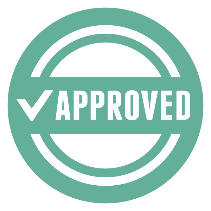 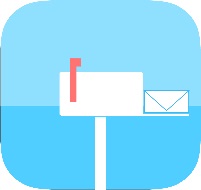 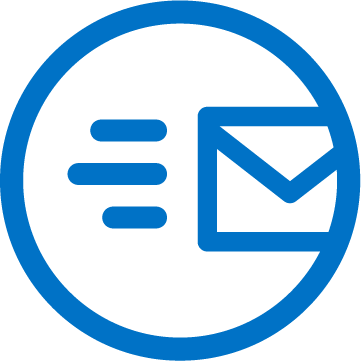 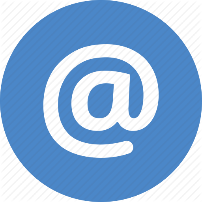 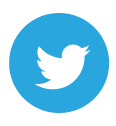 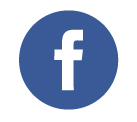 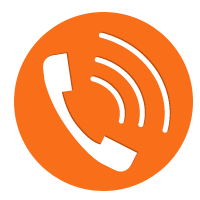 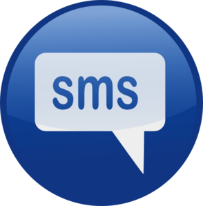 3
Cross Channel Coordination
No one’s shopping experience is the same. Each of us has a distinct journey that directs us either in-store or online, on our phones, mail, or computers, through search and social, which ultimately leads us to purchase a product or service.

In addition to focusing on being everywhere to reach consumers, we also realize how valuable your existing customer database is, and how that database can help better target customers across channels.Not only will we reach out to your customer base via email at no additional charge, we will have it hashed by Facebook and Twitter for targeted advertisements.*
*up to 25,000 for email broadcasts; Unlimited emails for Twitter Tailored Audience & Facebook Custom Audience
Existing Dealer Database
Custom Audience & Devices
Advertisements are executed on Facebook via feeds and/or block ads.

Our targeted email subscribers along with your existing email database are matched on Facebook and Twitter in a privacy-safe way, via Facebook Custom Audience and Twitter Tailored Audience.

Because car buyers switch between devices making it important to activate campaigns across multiple channels.  Customers are warmer when they have both opened the email and saw the News Feed ads. Coordinating messaging across channels resulted in reaching customers who were 25% more likely to purchase than those only reached by email.
4
Coordinating Multi-media
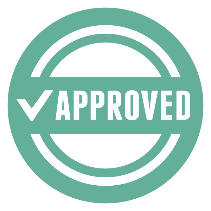 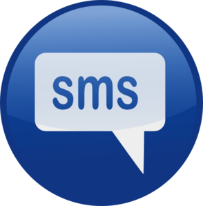 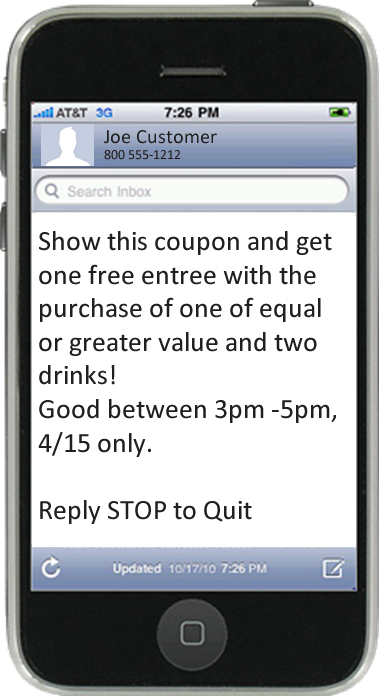 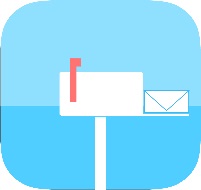 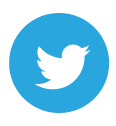 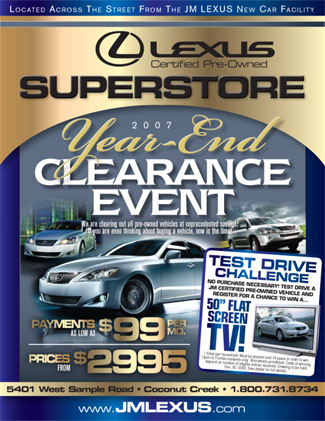 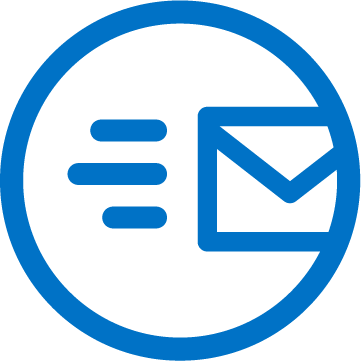 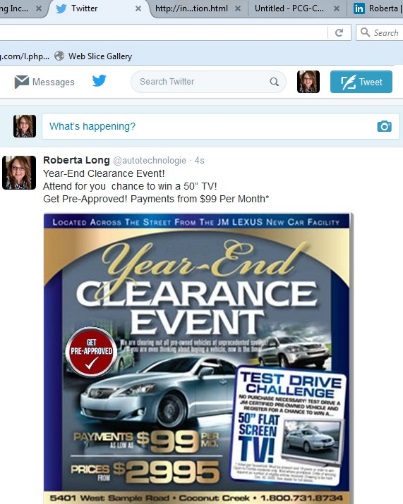 JM Lexus Year-End Clearance Event!Chance to win a 50” Flat Screen TV!Get Pre-Approved! ***Payments from $99 Per Month****
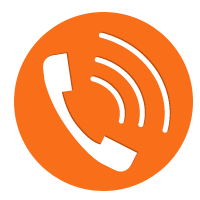 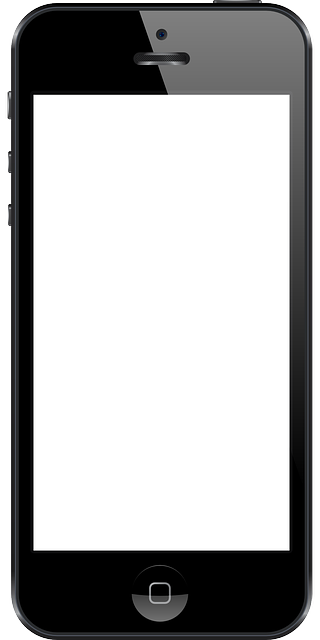 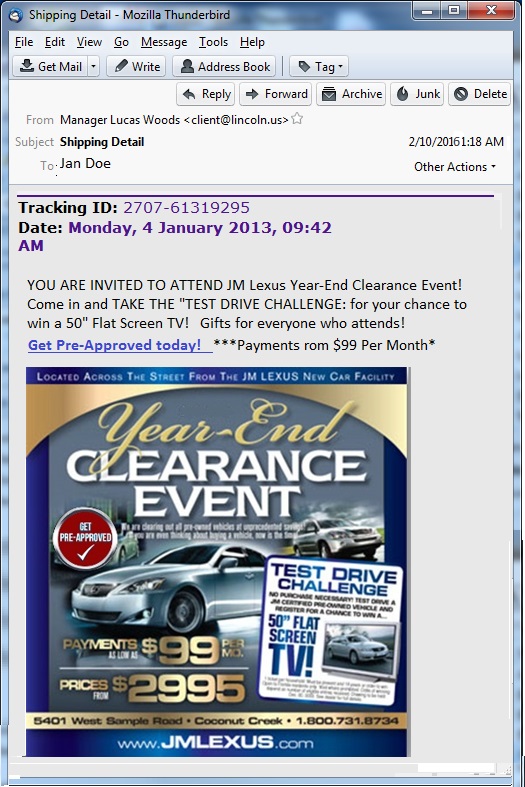 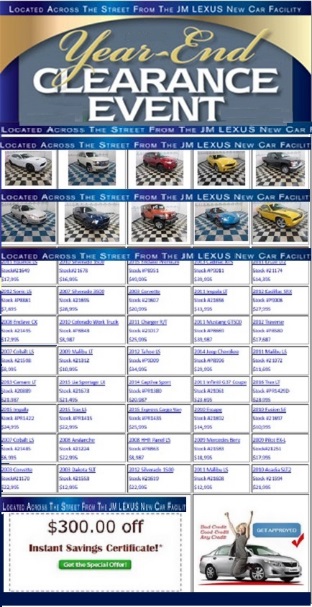 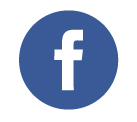 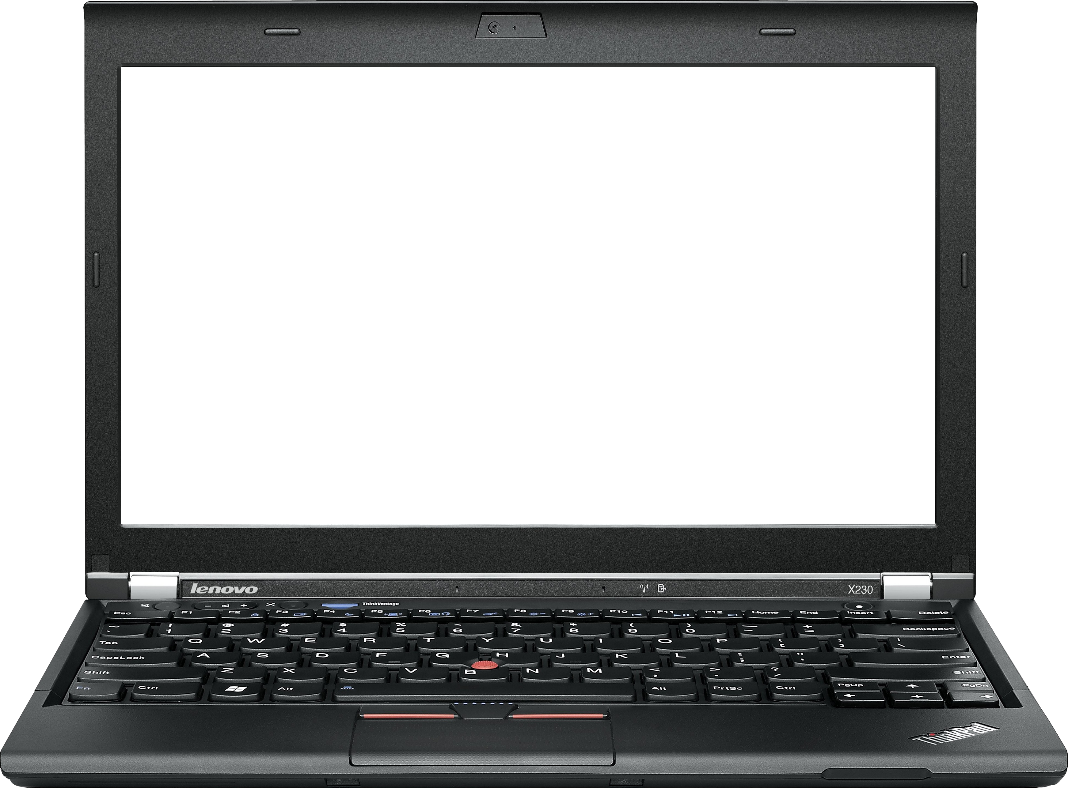 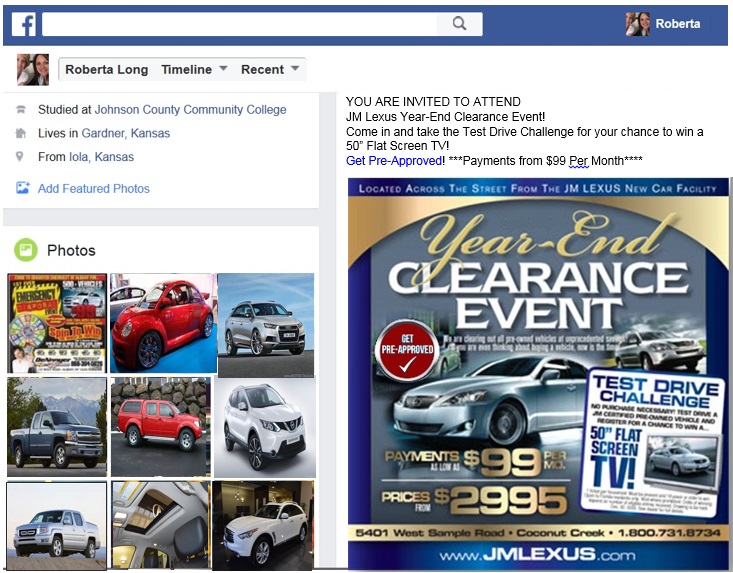 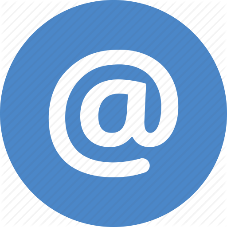 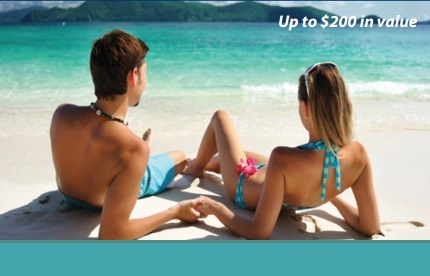 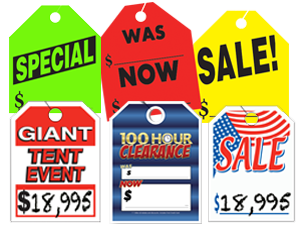 Event Extras
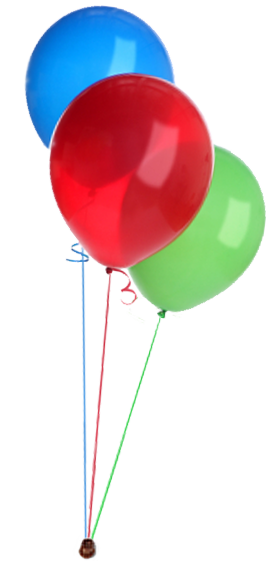 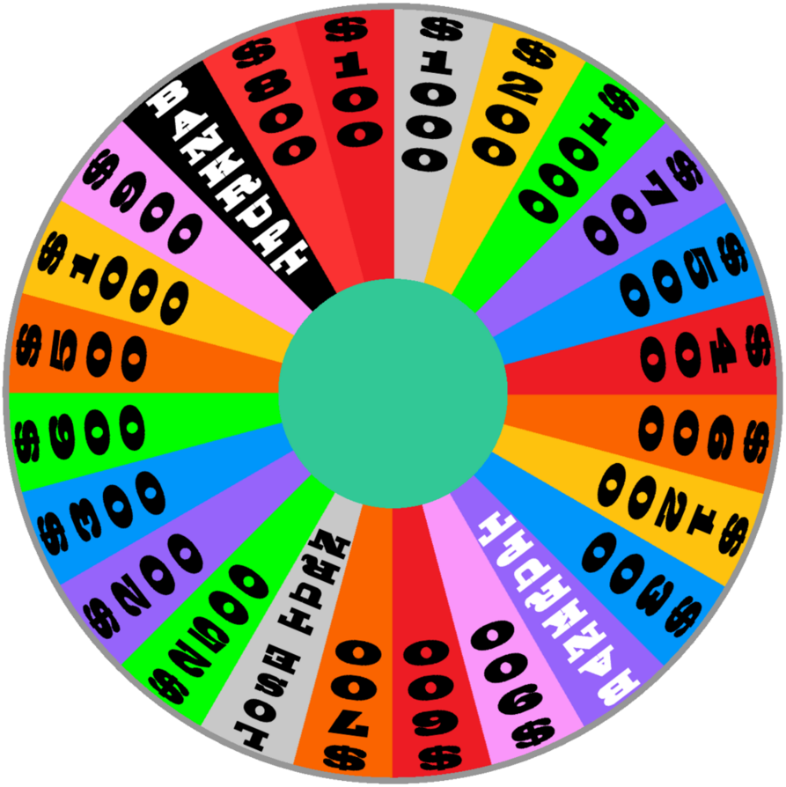 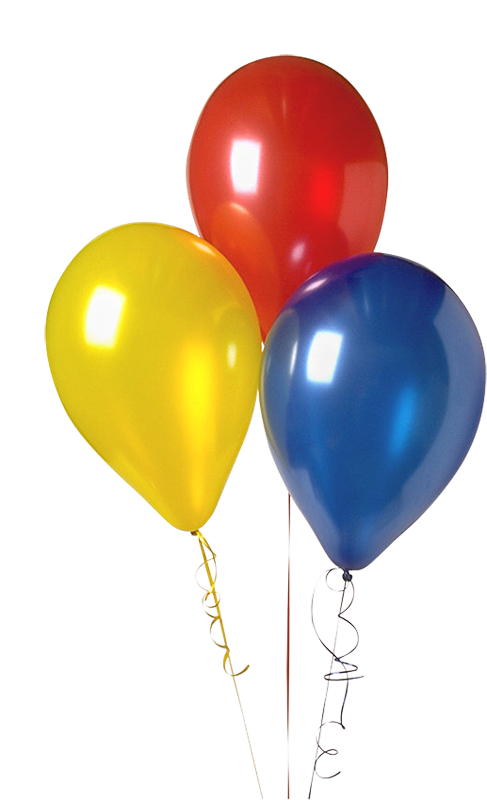 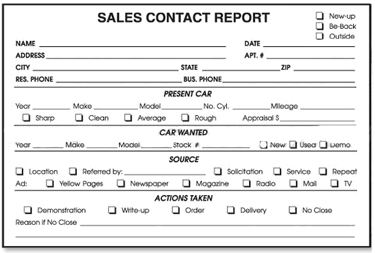 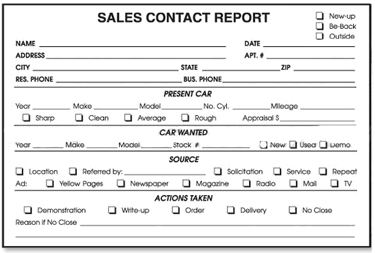 SALES SIGNUP SHEET
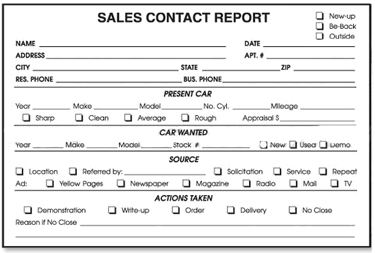 SALES SIGNUP SHEET
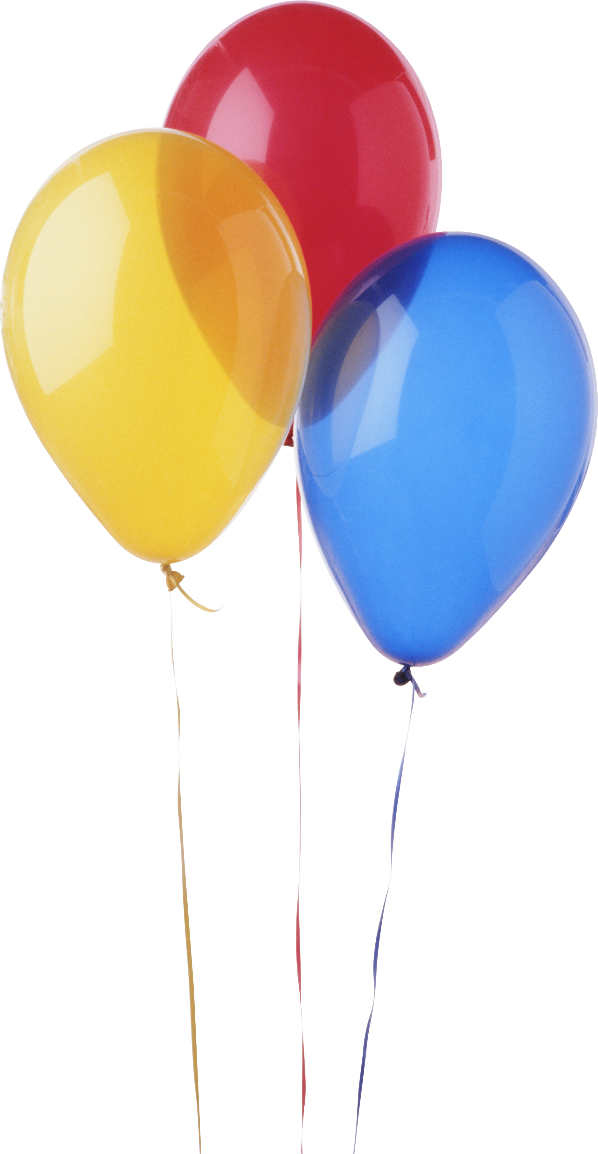 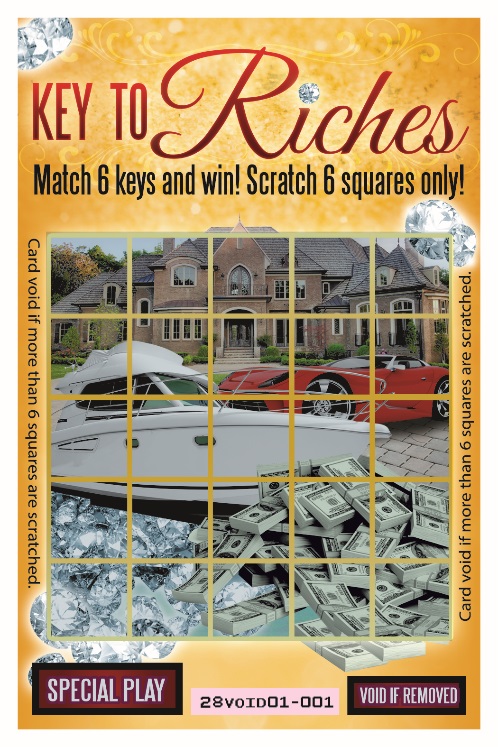 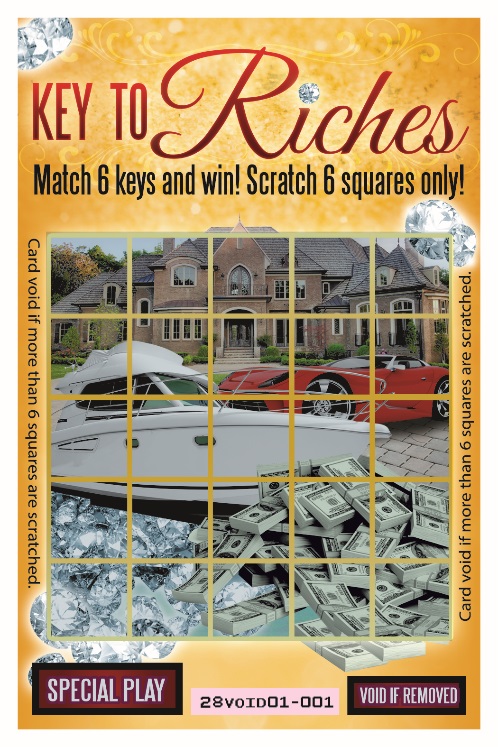 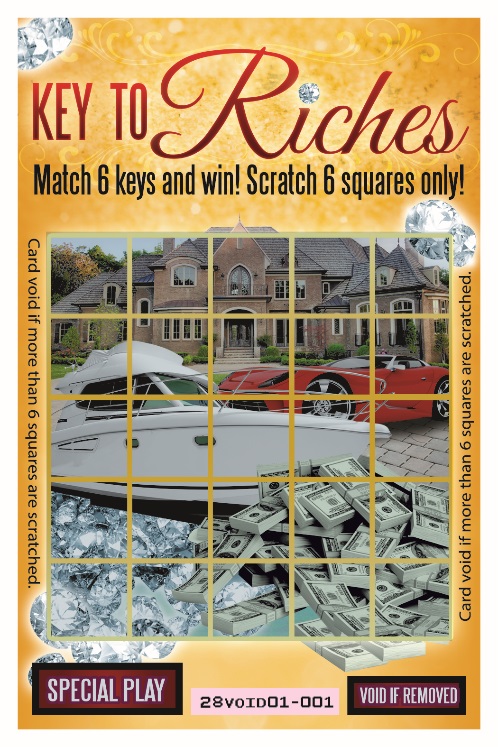 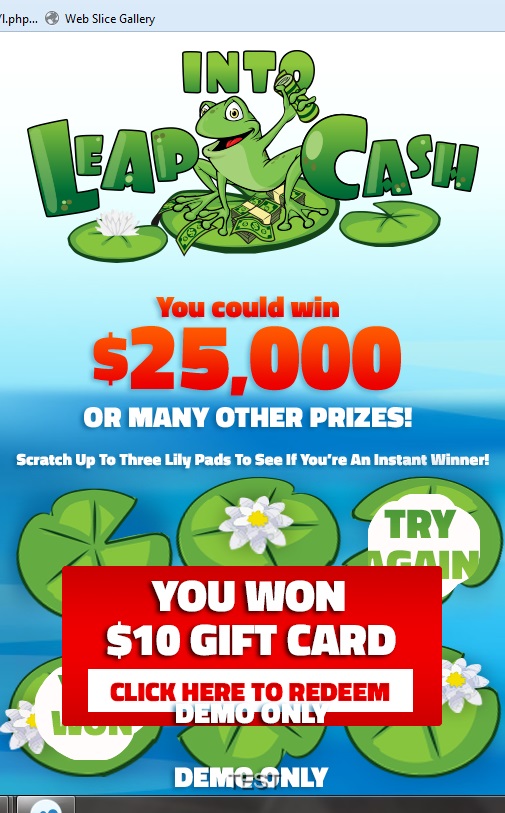 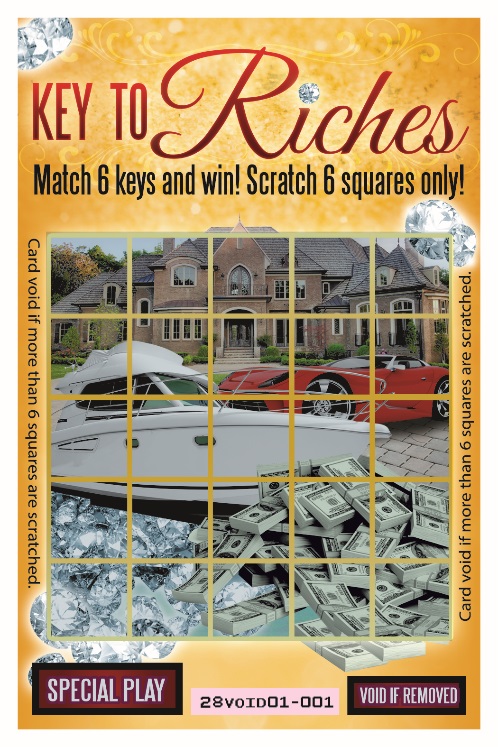 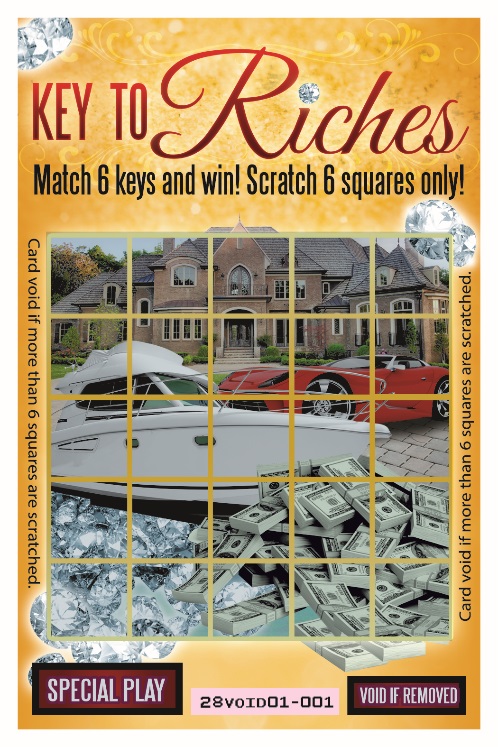 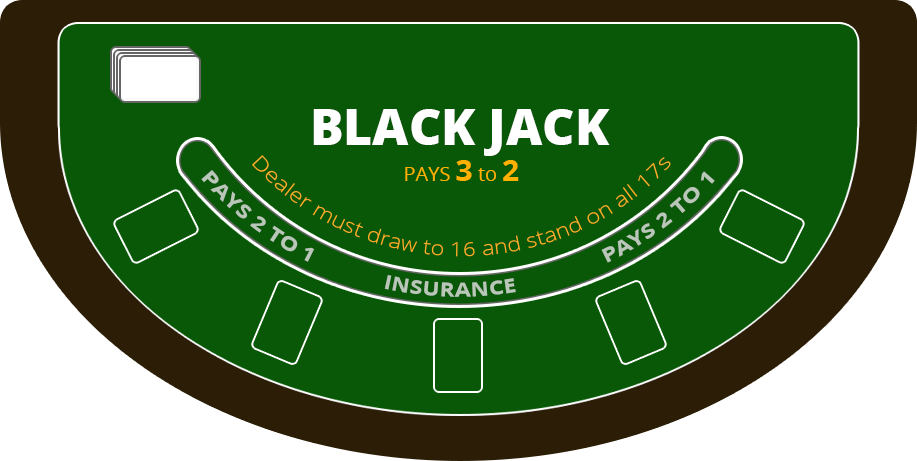 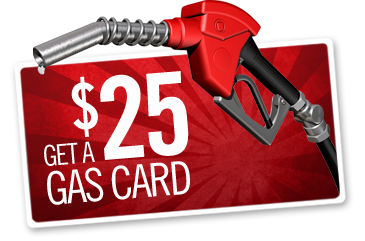 Bi-Fold Key Mailer
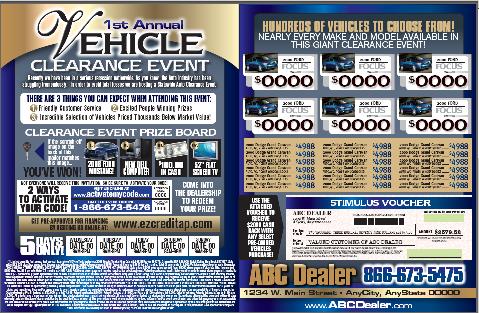 Traditional & Service
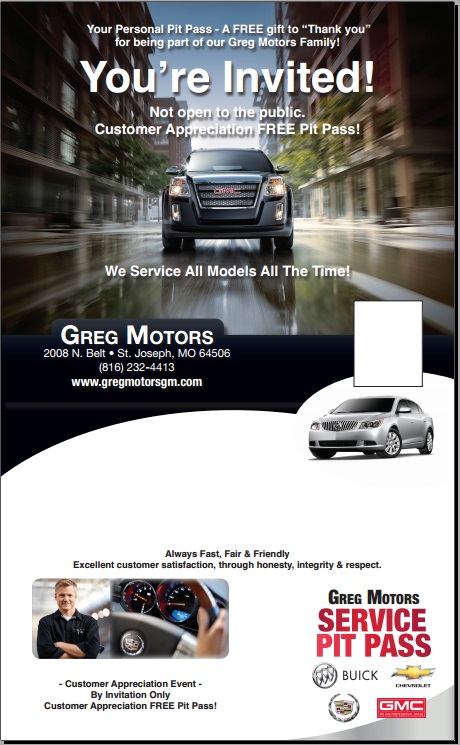 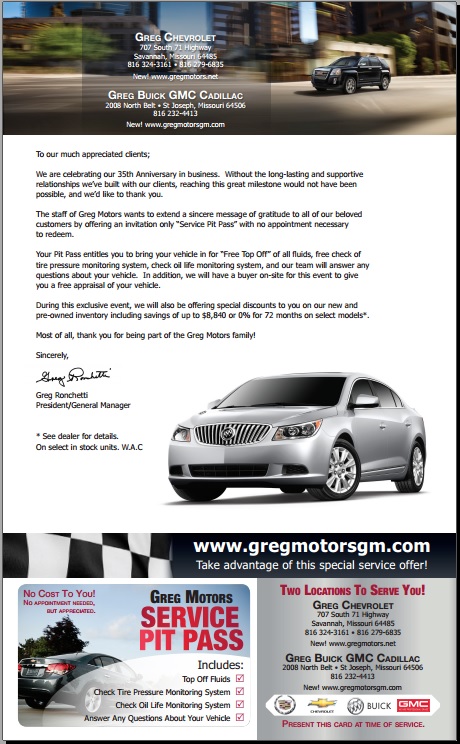 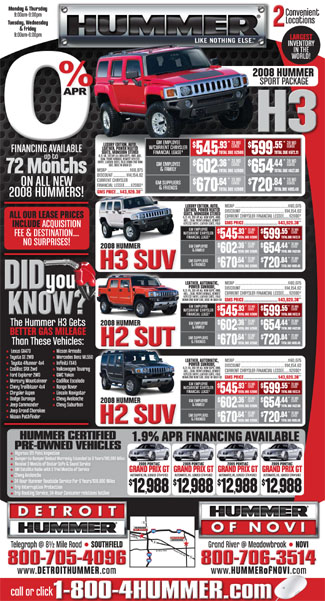 Play the Dealer
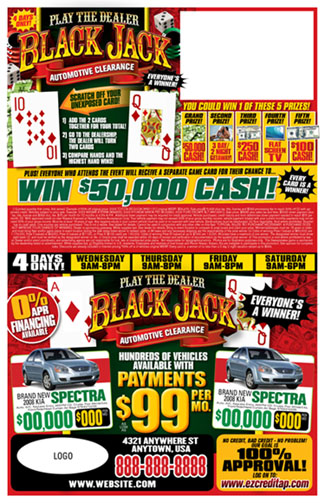 Spin to Win
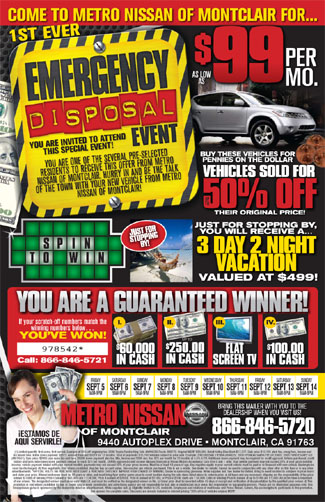 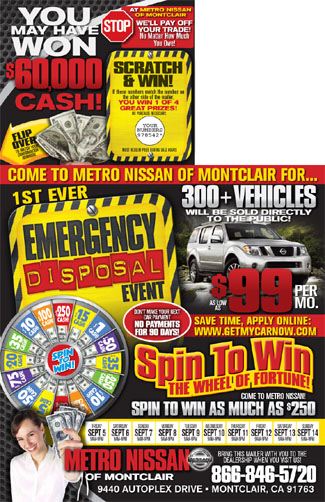 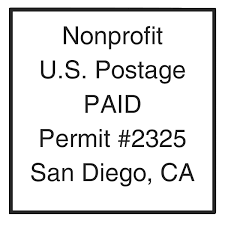 Jane Doe
18417 S. Ridgeview
Olathe, KS 66062
Free Gas
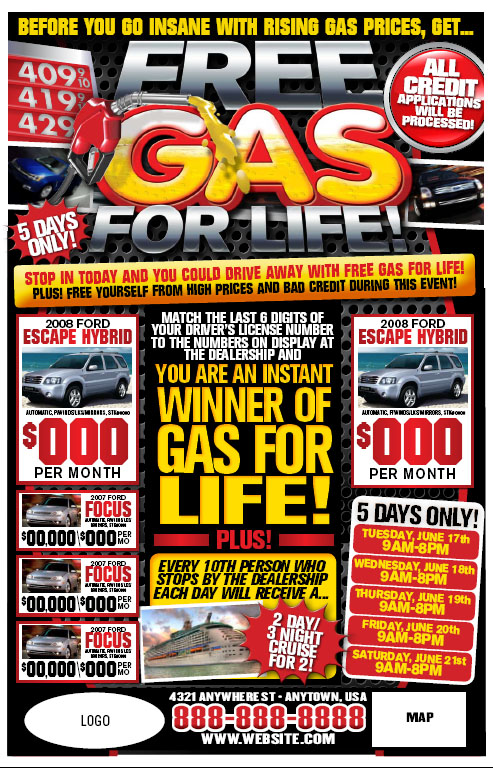 Super Pre-Owned
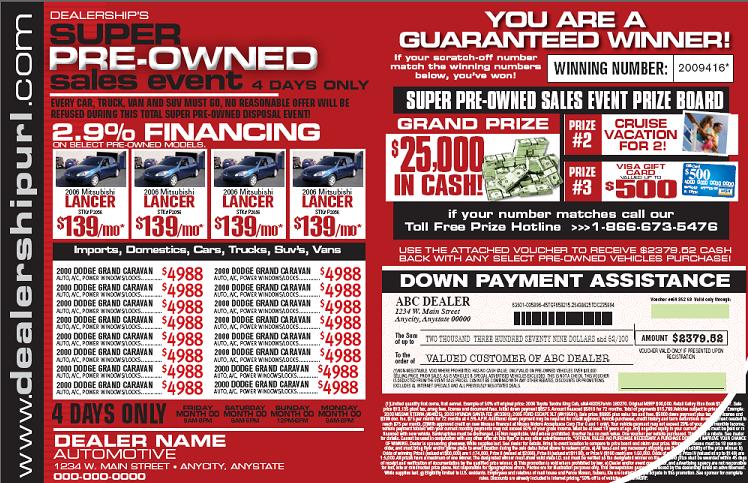 Lead Capture Video Page
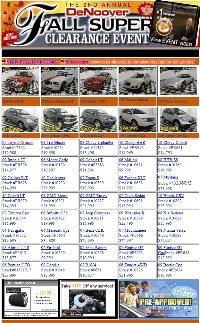 Turbo Inventory
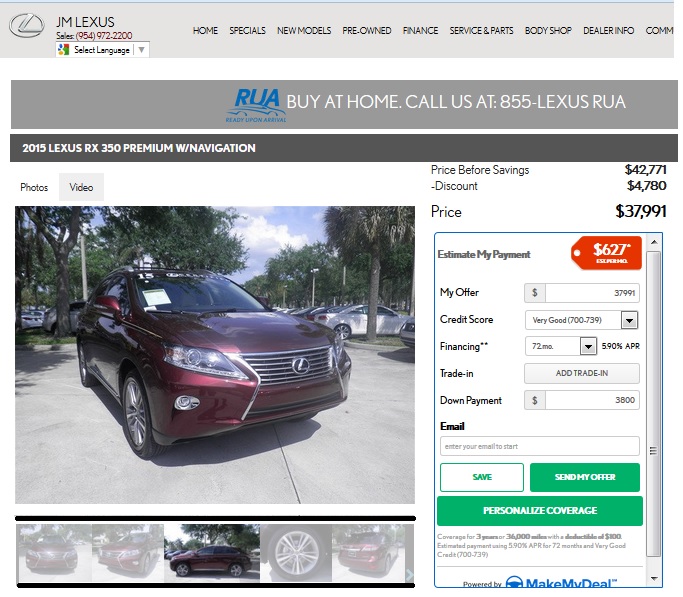 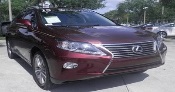 Marketing your dealerships available Inventory Date through Electronic Media Transmission, and Integration
We geographically target auto shoppers who have “opted” in to receive emails.
Each Vehicle is linked to the Details Landing page for that vehicle on your website.
Benefits of Turbo Inventory:
Generates traffic to your website  benefiting SEO efforts
Generates Leads from your website
Car Shoppers see only YOUR dealerships inventory and not your competitors
You know who the shoppers are!  
Through our Patent Pending System we deliver your inventory into geo targeted consumer email inboxes. Consumers click on vehicles of interest, which leads them to the vehicles detail page.  We  capture that shoppers information, and provide those car shoppers contact information and provide it back to you in an excel spreadsheet.
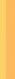 Sales Event #2
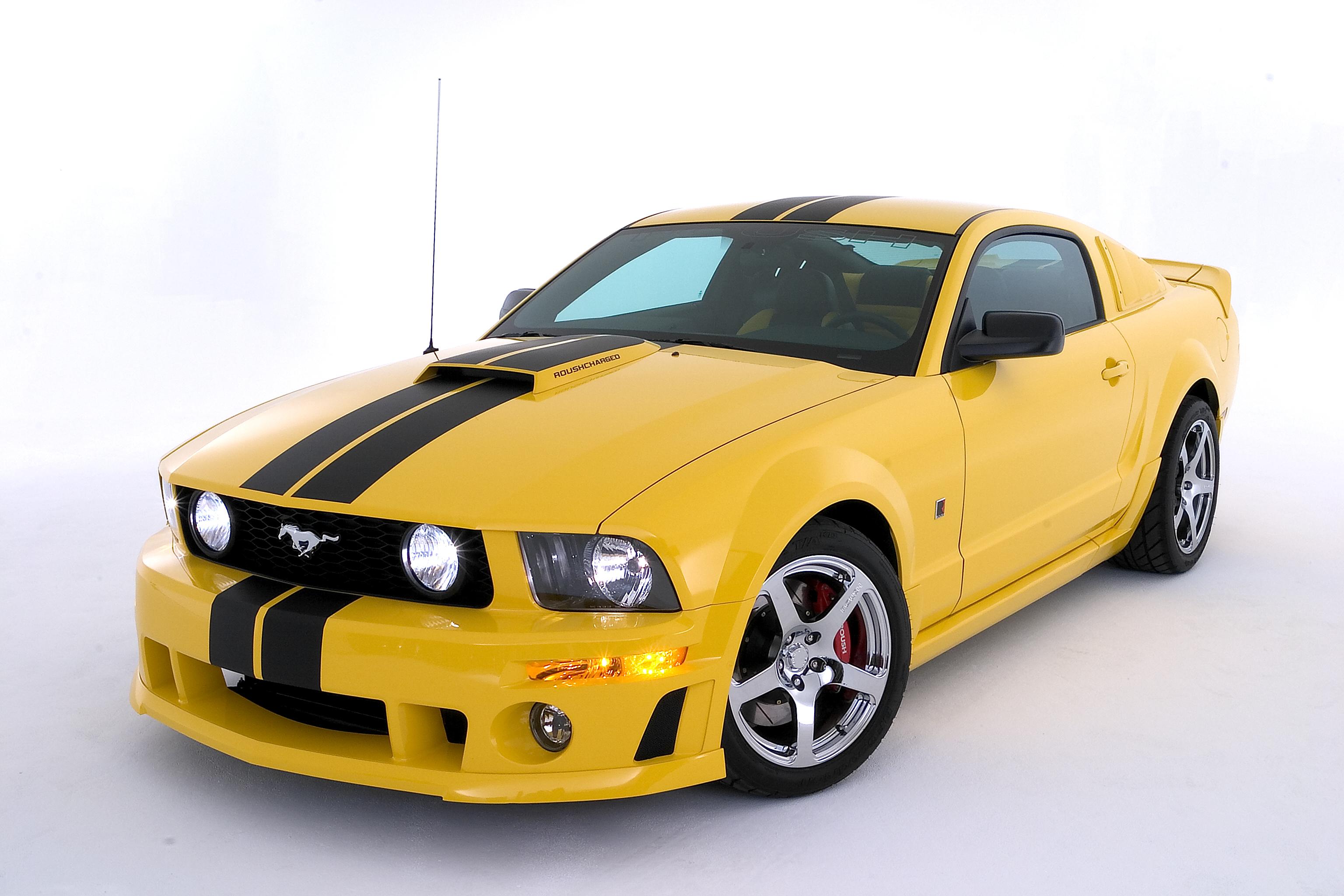 50,000 11x17 Bi-Fold or Tri-Fold  w/Scratch-Off
Includes EZ  Get Pre-Approved domain  leading to your secure online application
200,00 Email Advertisements - Full Color Email Broadcasts announcing event and/or displaying up to 50 units of your inventory - 2 Broadcasts
Interactive Code Activation site or Video Landing Page– Generates web-leads 
Includes EZ  Get Pre-Approved domain  leading to your secure online application
Facebook Advertisements - Daily coordinating ads during each day of your event/sale
Twitter Advertisements  - Daily coordinating during each  day of your event/sale
Vacation Certificates -300
Scratch Cards – 300 or 300 plays on Web Based Scratch Game     
Prize Coverage - up to $50,000  
Interactive Gaming Items – Examples: Choice Table Top Wheel with prize inserts,  Free Standing Poker Table,  gaming website 
EVENT EXTRAS • Balloons (17") • Guest Sign up SHEETS •  Hang TAGS  
2 Toll free tracking numbers with full reporting and lead capturing tools  Including – Dealership & Event Hotline

Event Add-On Medias 
Voice Broadcasting – where state compliant
Text SMS Broadcasting – where state compliant
Turbo Inventory  -  up to 50 units 10 Images 40 Lines ads Linking to each units detail page on your website.
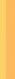 Sales Event #1
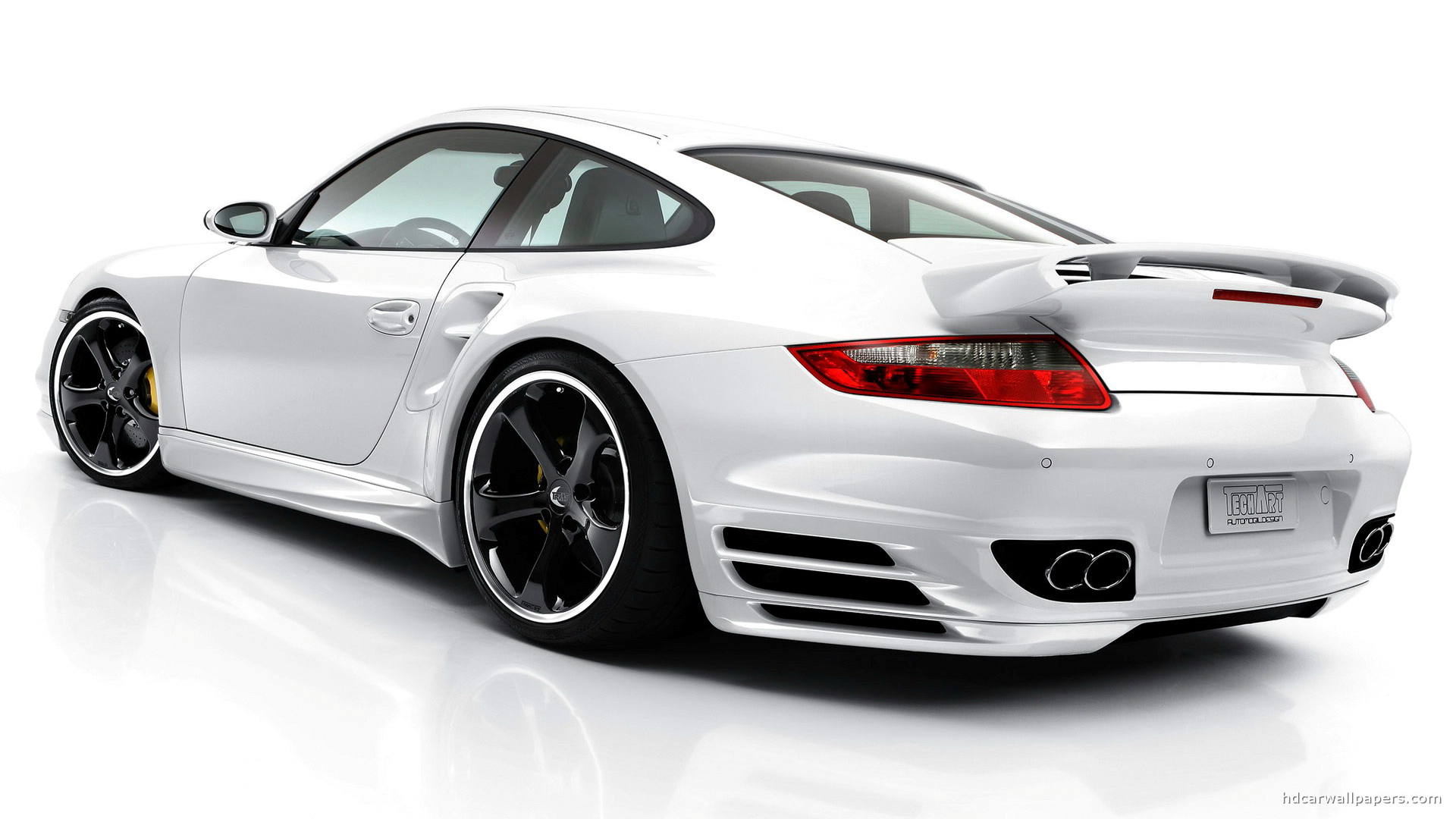 30,000 11x17 Bi-Fold or Tri-Fold  w/Scratch-Off
Includes EZ  Get Pre-Approved domain  leading to your secure online application
200,00 Email Advertisements - Full Color Email Broadcasts announcing event and/or displaying up to 50 units of your inventory - 2 Broadcasts
Interactive Code Activation site or Video Landing Page– Generates web-leads 
Includes EZ  Get Pre-Approved domain  leading to your secure online application
Facebook Advertisements - Daily coordinating ads during each day of your event/sale
Twitter Advertisements  - Daily coordinating during each  day of your event/sale
Vacation Certificates -200
Scratch Cards – 200 or 200 plays on Web Based Scratch Game     
Prize Coverage - up to $50,000  
Interactive Gaming Items – Examples: Choice Table Top Wheel with prize inserts,  Free Standing Poker Table,  gaming website 
EVENT EXTRAS • Balloons (17") • Guest Sign up SHEETS •  Hang TAGS  
2 Toll free tracking numbers with full reporting and lead capturing tools  Including – Dealership & Event Hotline
        Event Add-On Medias 
Voice Broadcasting – where state compliant
Text SMS Broadcasting – where state compliant
Turbo Inventory  -  up to 50 units 10 Images 40 Lines ads Linking to each units detail page on your website.
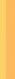 Budget Event
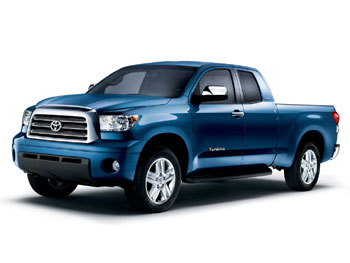 20,000 11x17 Bi-Fold or Tri-Fold  w/Scratch-Off
Includes EZ  Get Pre-Approved domain  leading to your secure online application
  100,00 Email Advertisements - Full Color Email Campaigns announcing event and/or displaying up to 50 units of your inventory - 2 Broadcasts
Interactive Code Activation site or Video Landing Page– Generates web-leads 
Includes EZ  Get Pre-Approved domain  leading to your secure online application
  Facebook Advertisements - Daily coordinating ads during each day of your event/sale
  Twitter Advertisements  - Daily coordinating during each  day of your event/sale
  Vacation Certificates -100
  Scratch Cards – 100 or 300 plays on Web Based Scratch Game     
  Prize Coverage - up to $25,000  
  Interactive Gaming Items – Examples: Choice Table Top Wheel with prize inserts,  Free Standing Poker Table,      gaming website 
  EVENT EXTRAS • Balloons (17") • Guest Sign up SHEETS •  Hang TAGS  
  2 Toll free tracking numbers with full reporting and lead capturing tools  Including – Dealership & Event  Hotline

       Event Add-On Medias 
   Voice Broadcasting – where state compliant
   Text SMS Broadcasting – where state compliant
   Turbo Inventory  -  up to 50 units 10 Images 40 Lines ads Linking to each units detail page on your website.
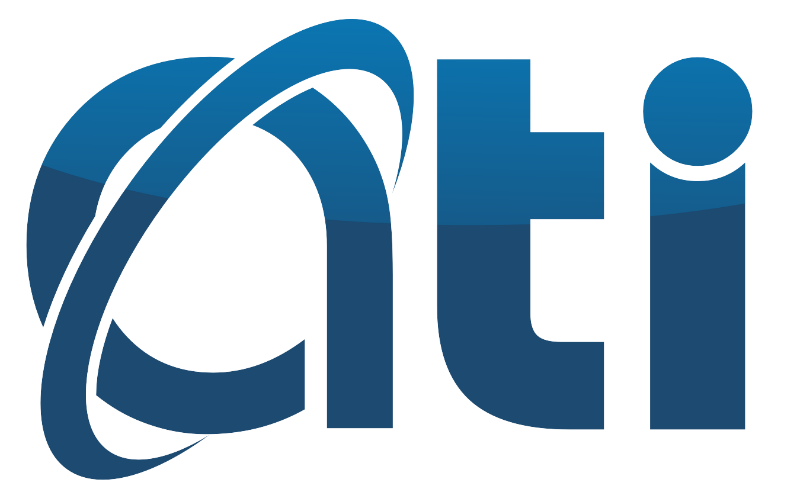 Strategic Multimedia Marketing
Traditional and Digital Distribution Channels
Toll Free: 1-866-673-5476
www.autotechnologiesinc.com
[Speaker Notes: Click to add subtitle]